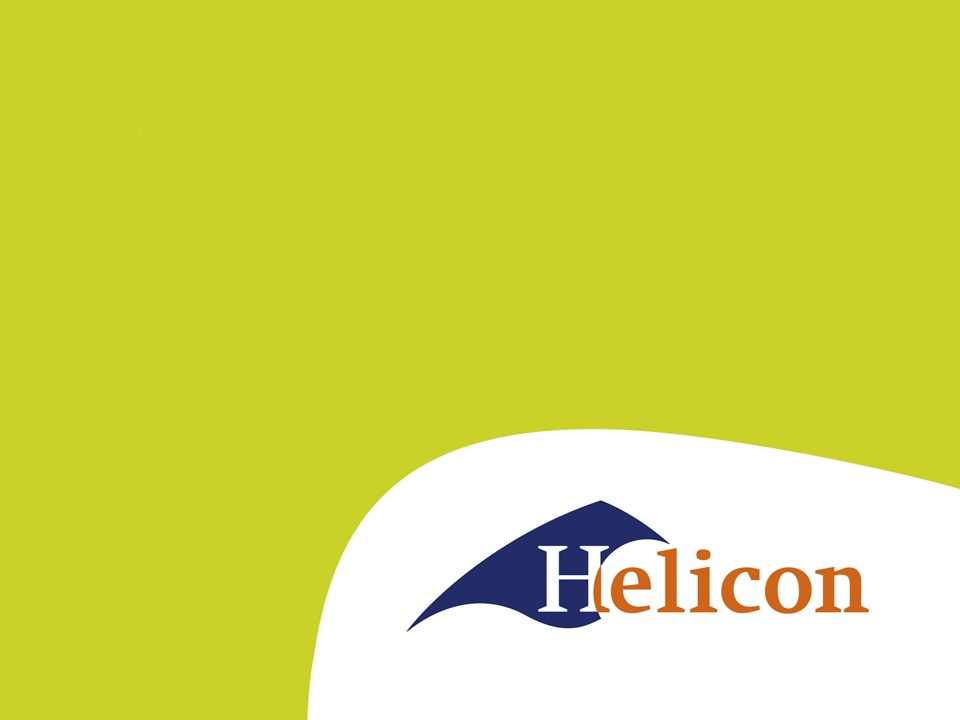 Voeding bij verschillende doelgroepen en culturen
Religie
lesinhoud
Religie
Waar geloven jullie in?

Wie is er gelovig opgevoed?
Religies in de wereld
Christendom
Christendom
Brood en wijn symboliseren het lichaam van Jezus
Rode paaseieren als symbool van het bloed van Jezus
Na carnaval 40 dagen vasten (tot pasen)
Niet op zondag
Sober eten
Kinderen bewaren het snoep dat ze krijgen
Jodendom
Jodendom
Islam
Islam
Halal
Voedsel delen met anderen
Geen varken
Geen alcohol
Hindoeïsme
Hindoeïsme
Geloven in reïncarnatie, daarom vaak vegetarisch
Koe is een heilig dier
Voedingsvoorschriften afhankelijk van kasten